Sample 1 Stewardship & Engagement
Stewardship & Engagement SMART Goal 2
We will research, develop,  and  implement a best practices, effective youth and adult Stewardship Ministry Engagement Program  (the “Stewardship & Engagement Program”)  that will achieve the following “Stewardship & Engagement Targets” within  35  months:

 create a stewardship ministry that uses effective communications strategies and full transparency to personally reach and engage all youth and adult parishioners to contribute their time, talents, and treasures;

 increase ministry engagement of parishioners by at least 33% though identifying and engaging the diverse talents of all parishioners; 

 increase the parishioner financial stewardship so that all parish operating expenses (including at least 10% of expenses given to parish-chosen external charities and 	philanthropies) are  paid  solely through parishioner stewardship;

(d) establish a parish benevolence fund to help parishioners in need with at 	least $15,000 available; 

(e) establish a planned giving program and endowment in which at least 5% of 	parishioners participate (in addition to their annual stewardship);

(f) Will transition to having parishioners become percentage financial givers on 	their way to becoming at least 10% tithers.
Stewardship & Engagement SMART Goal 2
LAG 1:  Research  the  most  effective stewardship and engagement programs  within  3  months
LAG 2: Develop  the  most  effective parish 	stewardship and engagement program the 	“Stewardship & Engagement Program” within 4 	months
LAG 3: Recruit  and  train  the  parish Stewardship  	& Engagement “Ambassadors”  within  2  months 
LAG 4: Implement  the Stewardship & Engagement 	Program  to  achieve  the  Stewardship & 	Engagement Targets  within  24  months
LAG 5:  Compile  and assess the  results  of the  	Stewardship  & Engagement Program and make 	necessary improvements within  2 months
Stewardship & Engagement SMART Goal 2
LEAD 1:  
A: recruit team
B: determine stewardship and engagement key definitions and effectiveness metrics and 	timelines
C: analyze the parish baseline on those key effectiveness metrics and identify parish impediments to 	success
D: identify at least 3 stewardship and engagement, 3 endowment and 3 benevolence fund 	programs to consider
LEAD 2: 
A: evaluate researched programs for effectiveness  against key performance metrics and parish 	baselines
B: modify or develop new stewardship and engagement programs for utilization at the parish (the 	“Stewardship & Engagement Program”) 
C: finalize parish Stewardship & Engagement Program and establish quarterly and/or monthly 	performance benchmarks
LEAD 3:  
A: identify Stewardship & Engagement Program "Ambassadors" to deliver Stewardship & 	Engagement Program
B: develop Ambassadors training programs
C: train the Ambassadors
LEAD 4:
A: implement Stewardship & Engagement Program based on determined monthly and quarterly 	performance benchmarks
B: continue Ambassadors’ follow-up with parishioners until Stewardship & Engagement Targets are 	achieved
LEAD 5:  
A: obtain qualitative and quantitative  data from Stewardship & Engagement Program effectiveness
B: analyze all data and finalize Stewardship & Engagement Program assessment and make all 	necessary improvements
Stewardship  &  Engagement SMART  Goal  2  Action  Plan
Stewardship  &  Engagement SMART  Goal  2  Action  Plan
Stewardship  &  Engagement SMART  Goal  2  Action  Plan
Stewardship  &  Engagement 
SMART  Goal  2  Scoreboard
Sample 2 Stewardship & Engagement
Leadership, Outreach & Stewardship  S.M.A.R.T. Goal 3
Measurably improve our stewardship and discipleship by developing and implementing an effective Leadership, Outreach, and Stewardship Programs (collectively, the “Discipleship Programs”) that will  achieve the following “Discipleship Goals:”
 (a) 100% of Parish Council members and candidates and ministry leaders 	will complete our Parish Leadership Program 	within 12 months 	and all PC members and Ministry leaders thereafter will do so 	before assuming  their duties and responsibilities;
(b) a Welcoming Ministry Program which will actively engage 100% of  	visitors  and invite them to participate in a comprehensive 	welcoming process within 10 months;
(c) a new Outreach Ministry Program will ensure at least 30 or  more  unaffiliated Orthodox or non-Orthodox join or re-join as stewards the parish  each year beginning in 2024; and 
(d) increase parish time, talents, and treasures stewardship by:
	(i) within 34 months, increasing  parish financial stewardship to consistently fund all operating expenses plus 10% or more of that parish approved budget to be expended on mission and community philanthropic  outreach; and  
 	(ii) Aggregate time and talent contributions by parishioners is increased by at least 10% over the starting baseline within 24 months.
Leadership, Outreach & Stewardship Lags  - Goal 3
LAG 1: Research the most effective leadership, 	outreach, and  stewardship programs (the 	“Discipleship  Programs”) within 4 months
LAG 2: Develop the most effective  Discipleship 	Programs within 4 months
LAG 3: Recruit and train any needed parish  	training “Discipleship Ambassadors”  	within 2 months 
LAG 4: Implement the Discipleship Programs  to 	achieve all Discipleship Goals in not to exceed 24 	months
LAG 5: Compile and assess the results of the  	Discipleship Programs and make necessary 	improvements within 2 months
Leadership, Outreach & Stewardship Leads – Goal  3
LEAD 1:  
A: recruit team
B: determine leadership , outreach, and stewardship key definitions, desired outcomes, and 	effectiveness metrics 
C: analyze the parish baseline on 1(B) key metrics and identify parish baselines and impediments 	to success
D: identify at least 3 Leadership, 3 Outreach, and 3 Stewardship Programs to consider
LEAD 2: 
A: evaluate researched leadership , outreach, and stewardship for effectiveness against key 	definitions, performance metrics and parish baselines
B: Modify all researched or existing leadership, outreach, and stewardship programs (the 	“Discipleship Programs”) for utilization at Holy Trinity to meet Discipleship Goals
C: finalize parish Discipleship Programs and establish quarterly and/or monthly performance 	benchmarks to assess progress toward all respective Discipleship Goals
LEAD 3:  
A: identify numbers and names of Discipleship “Ambassadors” to help deliver Discipleship 	Programs
B: develop Discipleship Ambassadors training programs
C: train the Discipleship Ambassadors
LEAD 4:
A: implement Discipleship Programs based on determined monthly and quarterly performance benchmarks to achieve all respective Discipleship Goals
B: continue Ambassadors’ follow-up until all Discipleship Goals are achieved
LEAD 5:  
A: obtain qualitative and quantitative  data from Discipleship Programs effectiveness
B: analyze all data and finalize Discipleship Programs assessment and make all necessary 	improvements
Leadership, Outreach & Stewardship
  S.M.A.R.T. Goal 3
Leadership, Outreach & Stewardship
  S.M.A.R.T. Goal 3
Leadership, Outreach & Stewardship
  S.M.A.R.T. Goal 3
Leadership, Outreach & Stewardship  
Goal 3  Scoreboard
Sample 3 Stewardship & Engagement
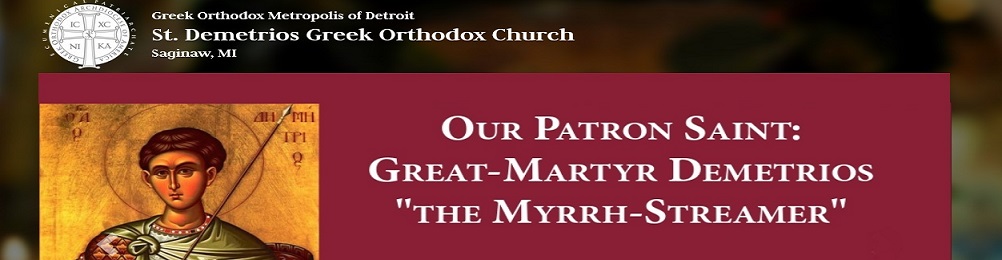 Stewardship & Engagement  Wildly  Important Goal 1
Develop  and  implement  effective  Stewardship, Ministry, and Liturgical  Engagement  Programs  (collectively, the “Engagement Programs”) that within  36 months will achieve the following “Engagement Targets”:
 Increase liturgical engagement by 50% or more;
 Increase ministries engagement by 50% or more; 
 Increase the  parishioner financial  	stewardship  so that  all  operating  	expenses  are  paid  through  stewardship.
Prelim Lag Measures WIG  1
LAG 1:  Research  the  most  effective 	stewardship, ministry,  and 	liturgical  engagement  programs 	(the  “Engagement  Programs”) 	within  4  months
LAG 2: Develop  the  most  effective 	Engagement  Programs  within 4 	months
LAG 3: Recruit  and  train  the  parish 	“Engagement  Ambassadors”  	within  2  months 
LAG 4: Implement  the  Engagement 	Programs  to  achieve  the  	Engagement Targets  within  24  	months
LAG 5:  Compile  and assess the  	results  of the  Engagement  	Programs and make necessary 	improvements within  2	months
Ministries WIG 1:
Develop  and  implement effective  Stewardship, Ministry, and Liturgical Engagement  Programs  (the “Engagement Programs”) that within  36 months will achieve the following “Engagement Targets”:
 Increase liturgical engagement by 50% or more;
 Increase ministries engagement by  50% or more; 
 Increase  the  parishioner financial  stewardship  so that  all  operating  expenses  are  paid  through  stewardship.
Prelim Lead Measures WIG 1
LEAD 1:  
A: recruit team
B: determine stewardship , ministry, and liturgical 	engagement key  definitions and effectiveness metrics 
C: analyze the parish baseline on those key effectiveness 	metrics and identify parish impediments to success
D: identify at least 5 Stewardship and 5  Ministry and 	Liturgical Engagement Programs to consider
LEAD 2: 
A: evaluate researched Stewardship, Ministry and 	Liturgical Engagement programs for effectiveness  	against key performance metrics and parish baselines
B: modify Stewardship, Ministry and Liturgical “Engagement 	“Programs” for utilization at St Demetrios
C: finalize parish Engagement Programs and establish 	quarterly and/or monthly performance benchmarks
LEAD 3:  
A: identify numbers and names of Engagement Programs 	Engagement Ambassadors
B: develop Engagement Ambassadors training programs
C: train the Engagement Ambassadors
LEAD 4:
A: implement Engagement Programs based on determined 	monthly and quarterly performance benchmarks
B: continue Ambassadors’ follow-up with parishioners 	until Engagement Targets are achieved
LEAD 5:  
A: obtain qualitative and quantitative  data from 	Engagement Programs effectiveness
B: analyze all data and finalize Engagement 	Programs assessment and make all necessary 	improvements
LAG 1:  Research  the  most   	effective  stewardship,  	ministry  and liturgical  	engagement  programs 	(the  “Engagement  	Programs”) within  4  	months
LAG 2:  Develop   the   most  	effective  Engagement  	Programs  within  4 	months
LAG 3: Recruit  and  train  the  	parish  Engagement  	Ambassadors  within 	2  months 
LAG 4: Implement  the  	Engagement  Programs  to  	achieve  the  Engagement 	Targets  within  24  	months
LAG 5:  Compile  and assess 	the  results  of the  	Engagement  Programs 	and  make necessary 	improvements within  2 	months
Stewardship & Engagement Wildly  Important Goal 1 Action Plan
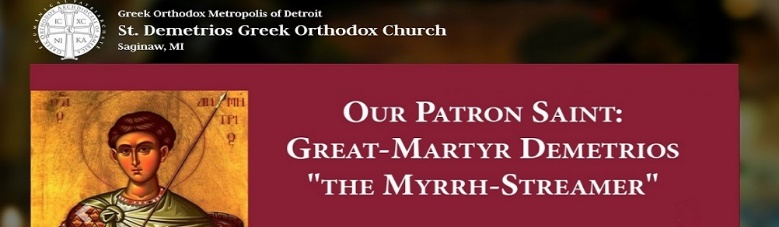 Stewardship & Engagement Wildly  Important Goal 1 Action Plan
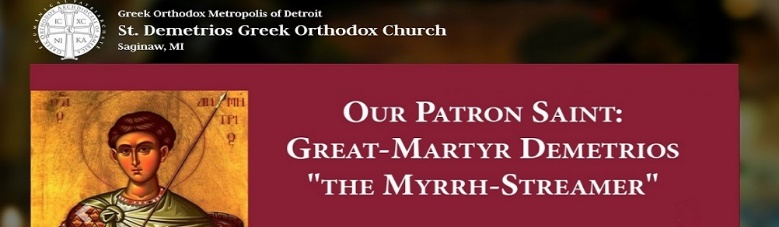 Stewardship & Engagement Wildly  Important Goal 1 Action Plan
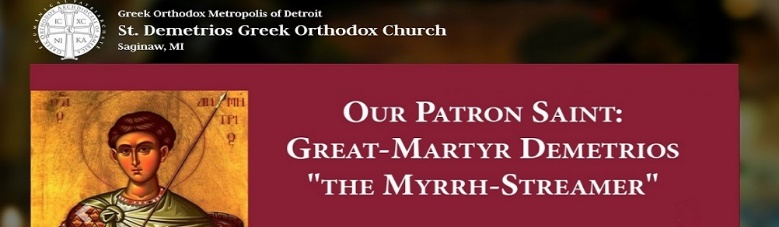 Stewardship & Engagement WIG 1 Compelling  Scoreboard
Sample 3 Stewardship & Engagement
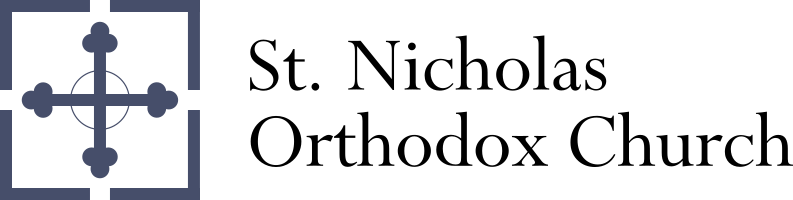 Parishioner Engagement  & Spiritual GrowthWildly  Important Goal 3
Develop  and  implement  within  36  months  effective  Parishioner  Engagement  &  Spiritual  Growth  Programs  (collectively, the “Engagement Programs”)  that will achieve the following “Engagement Targets”:
 Increase ministries engagement by at least 50%; 
 Increase the parishioner financial stewardship so that:
all parish operating expenses (plus increases in funding for parish-chosen external charities and philanthropies that equal at least 10% of the other operating expenses) are  paid  through parishioner stewardship; and
 the median annual stewardship contribution from parishioners increases by at least 75%; 
(c) Actively engage at least 50% of parishioners in a religious 	education and spiritual engagement program.
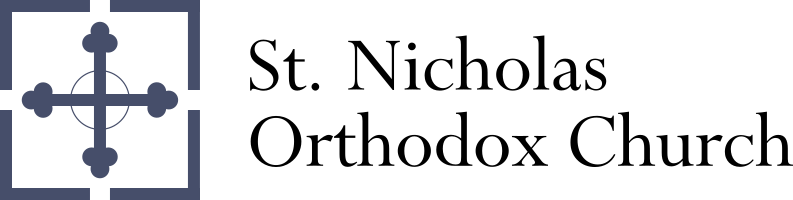 Parishioner  Engagement  &  Spiritual Growth  Lag  Measures  WIG  3
WIG  3:
LAG 1:  Research  the  most  	effective 	stewardship and 	ministry 	engagement,  and 	spiritual  growth  programs  	(the  “Engagement Programs”) 	within  4  months
LAG 2: Develop  the  most  	effective 	Engagement  	Programs  within 4 	months
LAG 3: Recruit  and  train  the  	parish “Engagement  	Ambassadors”  within  2  	months 
LAG 4: Implement  the 	Engagement Programs  to  	achieve  the  Engagement 	Targets  within  24  	months
LAG 5:  Compile  and assess the  	results  of the  Engagement  	Programs and make necessary 	improvements within  2 months
Develop  and  implement  within  36 months effective  Parishioner Engagement  &  Spiritual  Growth  Programs  (collectively, the “Engagement Programs”)  that  will achieve the following “Engagement Targets”:
Increase ministries engagement by at least 50%; 
Increase the parishioner financial stewardship so that:
all parish operating expenses (plus increases in funding for parish-chosen external charities and philanthropies to equal at least 10% of the other operating expenses) are  paid  through parishioner stewardship; and
 the median annual stewardship contribution from parishioners will  increase by at least 75%; 
(c) Actively engage at least 50% of 	parishioners in a religious 	education and spiritual 	engagement program.
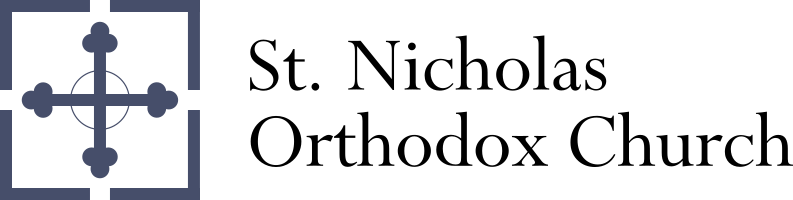 Parishioner  Engagement  &  Spiritual Growth  Lead  Measures  WIG  3
LEAD 1:  
A: recruit team
B: determine stewardship, ministry engagement, and 	spiritual engagement key definitions and effectiveness 	metrics 
C: analyze the parish baseline on those key effectiveness 	metrics and 	identify parish impediments to success
D: identify at least 5 stewardship/ministry engagement and 	5  spiritual growth programs to consider
LEAD 2: 
A: evaluate researched stewardship, ministry engagement, 	and spiritual engagement programs for effectiveness  	against key performance metrics and parish baselines
B: modify stewardship, ministry engagement and spiritual 	engagement programs (collectively, the ”Engagement 	Programs”) for utilization at St Nicholas
C: finalize parish Engagement Programs and establish 	quarterly and/or monthly performance benchmarks
LEAD 3:  
A: identify numbers and names of Engagement Programs 	and Engagement Ambassadors to deliver Engagement 	Programs
B: develop Engagement Ambassadors training programs
C: train the Engagement Ambassadors
LEAD 4:
A: implement Engagement Programs based on determined 	monthly and quarterly performance benchmarks
B: continue Engagement Ambassadors’ follow-up with 	parishioners until Engagement Targets are achieved
LEAD 5:  
A: obtain qualitative and quantitative  data from 	Engagement Programs 	effectiveness
B: analyze all data and finalize Engagement Programs 	assessment and make all necessary improvements
LAG 1:  Research  the  most  	effective stewardship and 	ministry engagement,  and 	spiritual  growth  programs  	(the  “Engagement  	Programs”) within  4  	months
LAG 2: Develop  the  most  	effective Engagement  	Programs  within 4 months
LAG 3: Recruit  and  train  the  	parish “Engagement  	Ambassadors”  within  2  	months 
LAG 4: Implement  the  	Engagement  Programs  to  	achieve  the  Engagement 	Targets  within  24  months
LAG 5:  Compile and assess the  	results  of the  Engagement  	Programs and make 	necessary 	improvements 	within  2 months
Parishioner Engagement  & Spiritual Growth Wildly  Important Goal 3 Action Plan
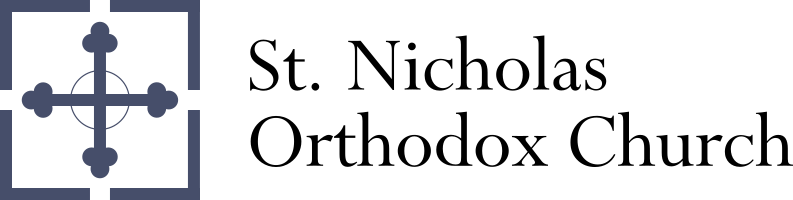 Parishioner Engagement  & Spiritual Growth Wildly  Important Goal 3 Action Plan
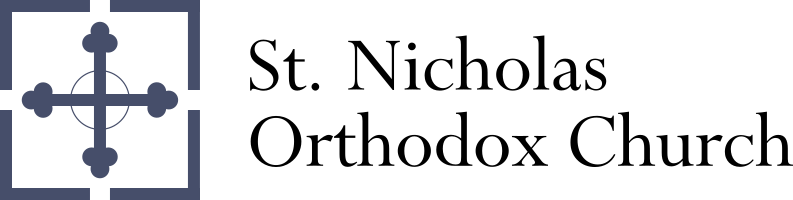 Parishioner Engagement  & Spiritual Growth Wildly  Important Goal 3 Action Plan
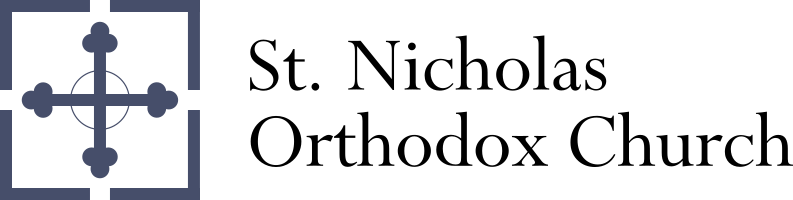 Parishioner Engagement  & Spiritual Growth Wildly  Important  Goal  3  
Compelling   Scoreboard
Sample 4 Stewardship & Engagement
Stewardship &  EngagementWildly  Important  Goal 1
Develop and implement effective youth and adult “Stewardship & Ministry Engagement Programs,” gain membership growth,  and enhance our financial position so that within 36 months, we will achieve the following “Engagement Targets”:
(a) Increase ministries engagement by 50% or more 	   across each age demographic;  
(b) Net increase of 30 or more new steward families 	   per year; and
(c) Increase parish stewardship financial giving to 	fund 100% of the parish approved budget 	(including parish approved ministry 	expenses); provided that 10% or more of that 	parish approved budget is to be spent on 	community philanthropic  outreach.
Stewardship &  Engagement WIG 1 Lag Measures_
LAG 1: Research  the  most  effective youth and adult  Stewardship & Ministry Engagement  Programs within  4  months
LAG 2: Develop the most effective Stewardship & Ministry Engagement Programs within  4 months 
LAG 3: Recruit and train the parish “Engagement Champions” within 2 months 
LAG 4: Implement the Stewardship & Ministry Engagement Programs to achieve the “Engagement Targets” within 24    months
LAG 5: Compile and assess the results of the  Stewardship & Ministry Engagement Programs and make necessary improvements within  2 months
Stewardship & Engagement WIG 1:

Develop and implement effective youth and adult “Stewardship & Ministry Engagement Programs,” gain membership growth,  and enhance our financial position so that within 36 months, we will achieve the following “Engagement Targets”:
(a) Increase ministries engagement by 50% or more across each age demographic;  
(b) Net increase of 30 or more new steward families per year; and
(c) Increase parish stewardship financial giving to fund 100% of the parish approved budget (including parish approved ministry expenses); provided that 10% or more of that parish approved budget is to be spent on community philanthropic  outreach.
Stewardship &  Engagement WIG  1  Lead Measures
LAG 1:  Research the most effective youth and adult stewardship and Stewardship & Ministry Engagement  Programs within  4  months
LAG 2: Develop the most effective Stewardship & Ministry Engagement Programs within 4 months 
LAG 3: Recruit and train the parish “Engagement Champions” within  2 months 
LAG 4: Implement the Stewardship & Ministry Engagement Programs to achieve the Engagement Targets within 24  months
LAG 5: Compile and assess the results of the Stewardship & Ministry Engagement Programs and make necessary improvements within  2 months
LEAD 1:  
A: recruit team
B: determine stewardship and ministry engagement key  definitions and 	effectiveness metrics  for each age demographic of youth and adults
C: analyze the parish baseline on those key effectiveness metrics and identify 	parish impediments to success
D: identify effective Stewardship & Ministry Engagement Programs to consider
LEAD 2: 
A: evaluate researched stewardship &ministry engagement programs for 	effectiveness against key performance metrics and parish 	baselines
B: modify and/or develop Stewardship & Ministry Engagement Programs for 	implementation at Holy Trinity
C: finalize parish Stewardship & Engagement Programs and establish 	quarterly and/or 	monthly performance benchmarks
LEAD 3: 
A: define Engagement Champions role and responsibilities 
B: identify numbers and names of Engagement 	Champions
C: develop Engagement Champions training programs
D: train the Engagement Champions 
LEAD 4:
A: implement Stewardship & Ministry Engagement Programs based on 	determined monthly and quarterly performance benchmarks
B: continue Engagement Champions’ follow-up with parishioners until 	Engagement Targets are achieved
LEAD 5:  
A: obtain qualitative and quantitative  data from Stewardship & Engagement 	Programs effectiveness
B: analyze all data and finalize Stewardship & Engagement Programs 	assessment and make all necessary improvements
Stewardship &  Engagement Wildly  Important Goal 1 Action Plan
Stewardship &  Engagement Wildly  Important Goal 1 Action Plan
Stewardship &  Engagement WIG  1 Action Plan
Stewardship &  Engagement WIG  1 Action Plan
Stewardship &  Engagement 
WIG  1 Compelling Scoreboard